ЗВУК И БУКВА 
Ы
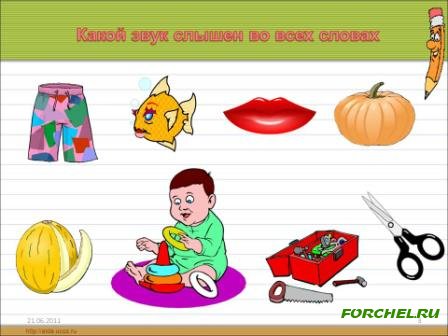 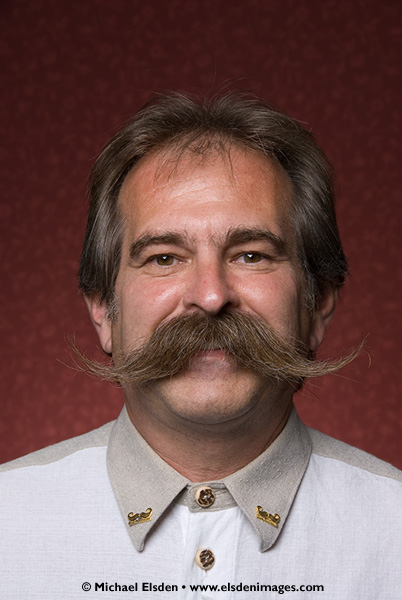 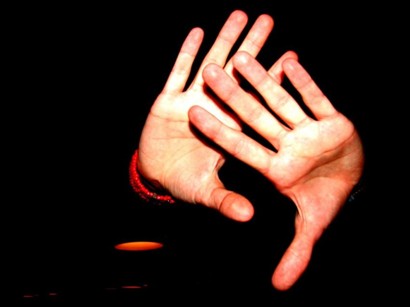 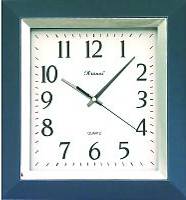 ЧАСЫ
Встречается Ы в конце слова, например ЧАСЫ …
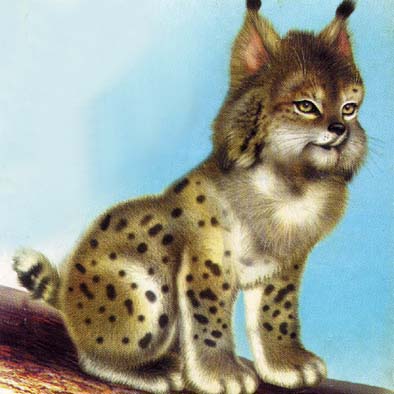 РЫСЬ
Или в слове РЫСЬ – тут Ы тоже стоит в середине слова. РЫСЬ – это дикая пятнистая кошка
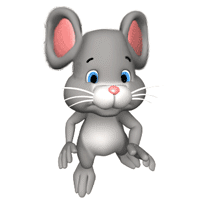 МЫШЬ
С буквы Ы слова не начинаются, но буква Ы встречается в середине слова…например МЫШЬ
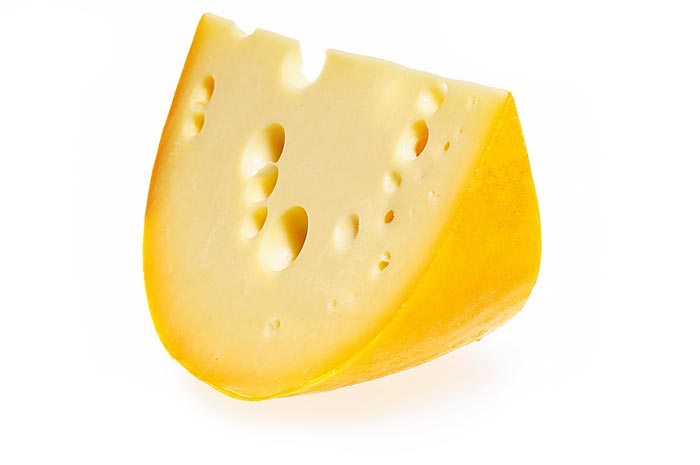 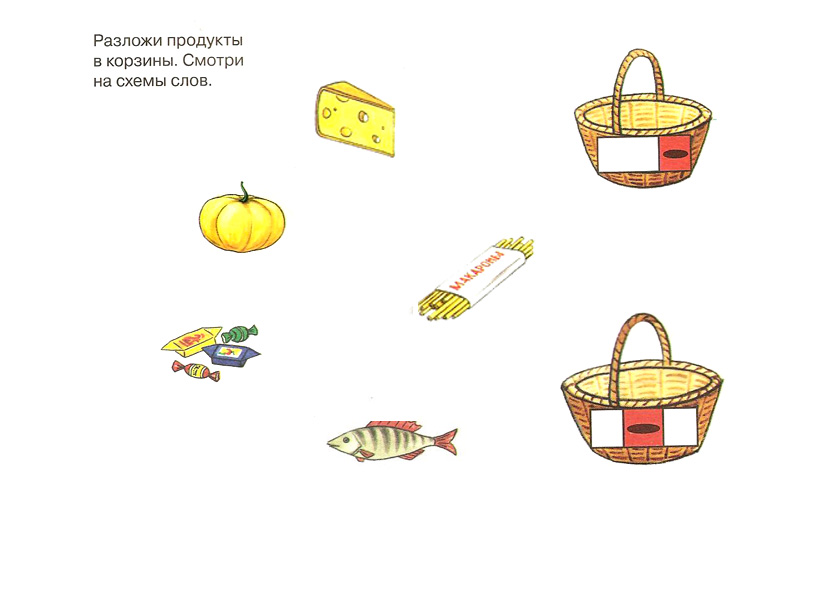 Посмотри и скажи «Какая картинка лишняя?»
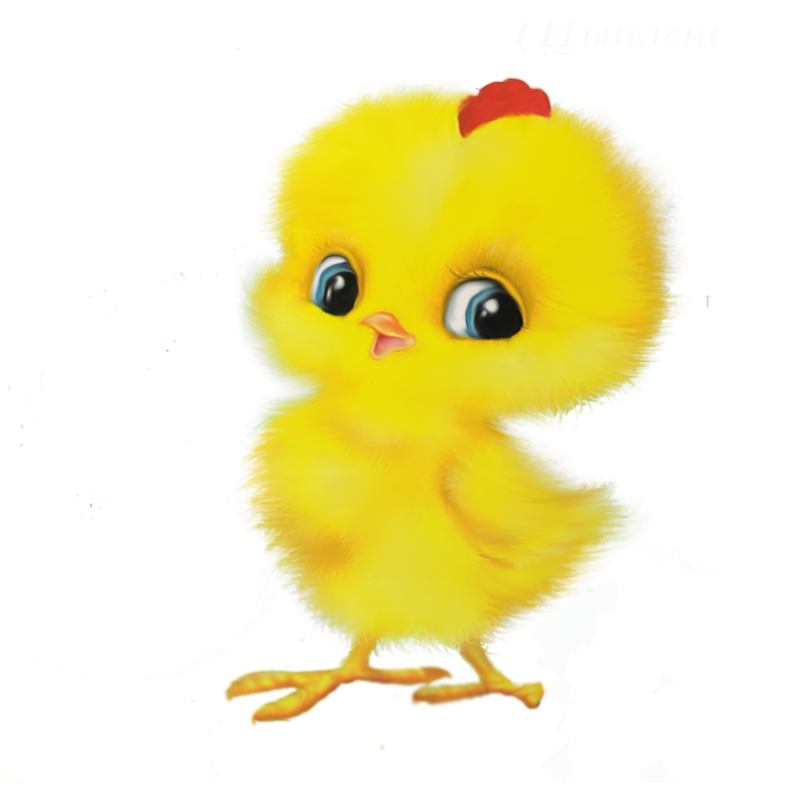 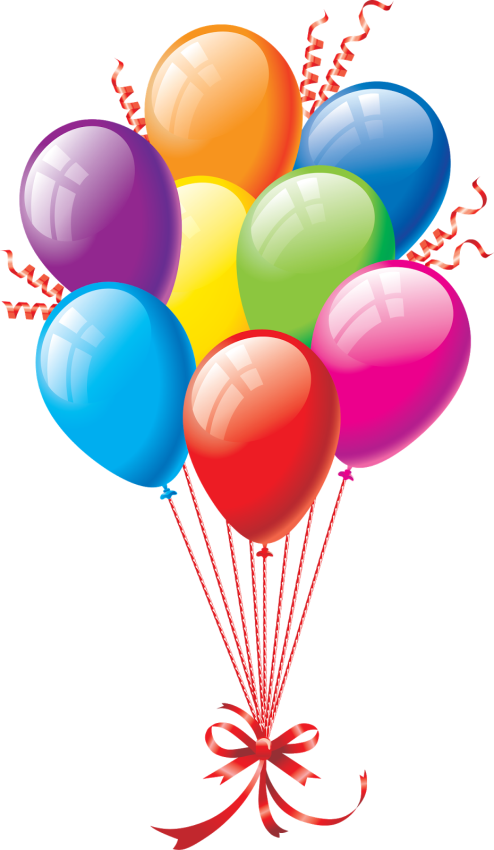 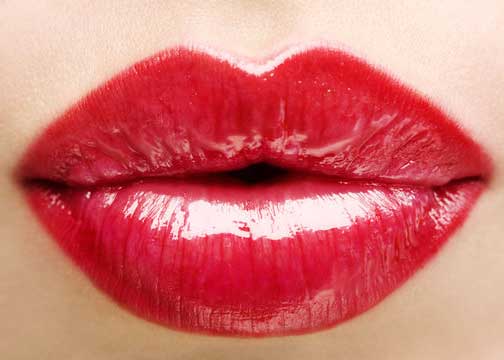 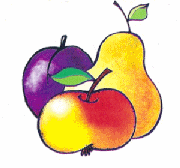 Ы
Вот она – буква Ы!
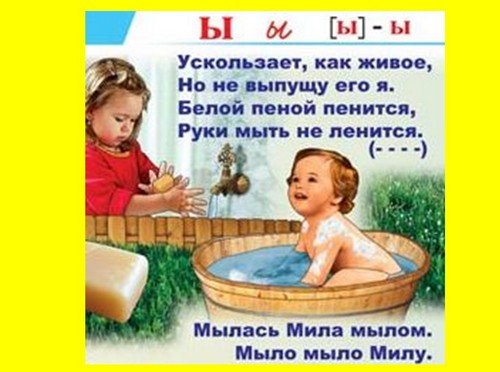 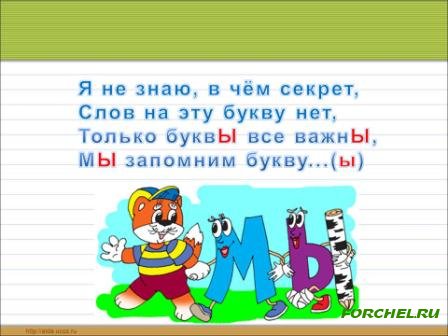